Mars Seasonal South Polar Atmospheric Dust Opacityand Distribution
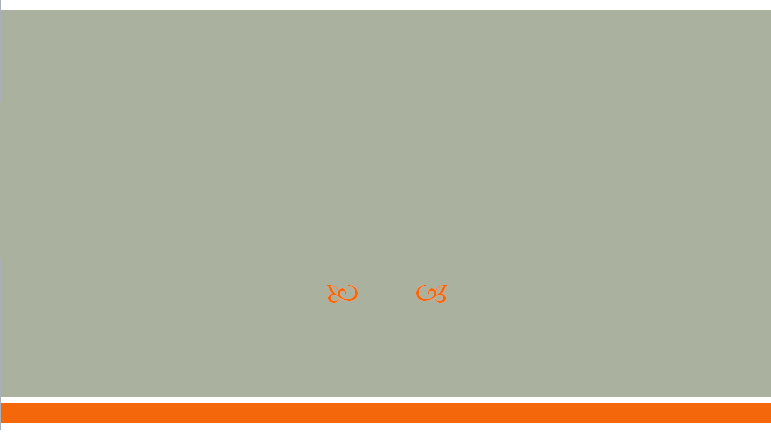 Drew Wasikoski of NAU
Mentored by Dr. Timothy Titus of the USGS
Background
Similarities to Earth:
Similar Tilt  Seasons

Differences from Earth:
CO2 polar caps
25% atmosphere cycled through polar caps annually

Mars Year (MY)
1.9 Earth Years
MY 1 = 1955
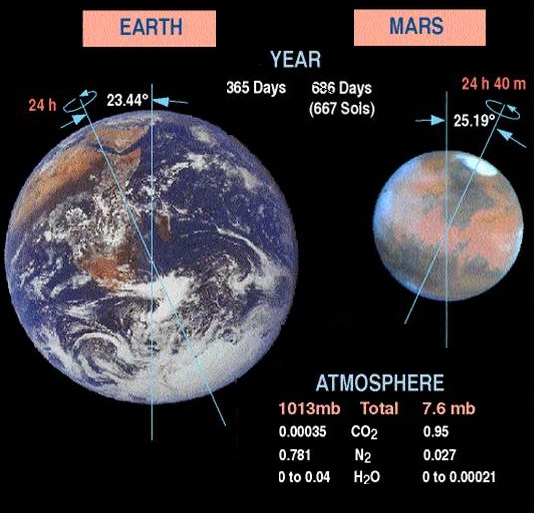 Defining Season (Ls)
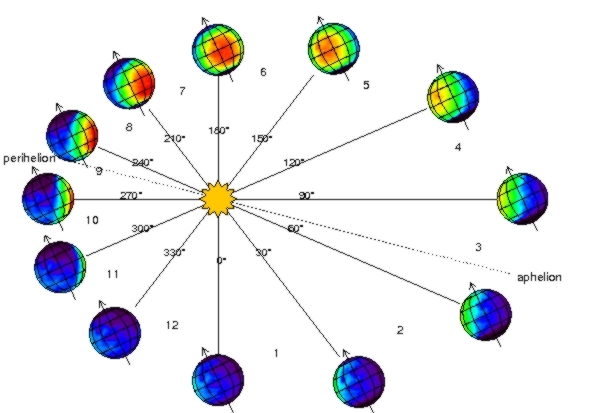 Southern Winter
(Northern Summer)
Southern Spring
(Northern Autumn)
Southern Fall
(Northern Spring)
Southern Summer
(Northern Winter)
South Polar Cap
South Seasonal Cap
Two Climate regions
Bright
Snow 
Dark
Transparent Ice
Dirty Ice

Cap Sublimes in the Spring
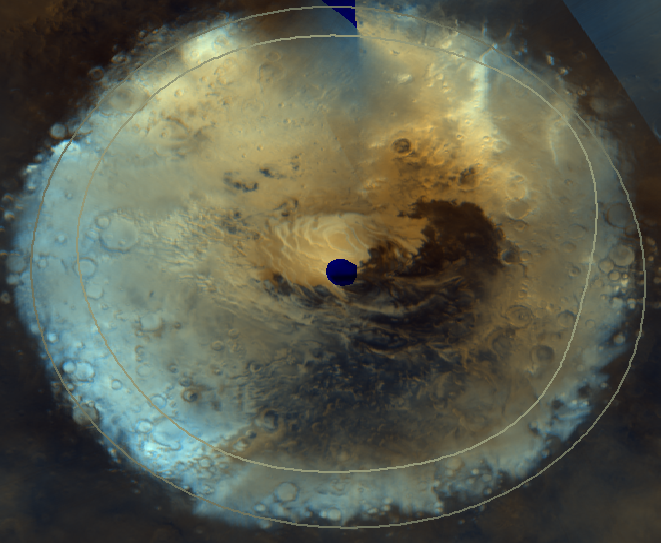 *Photo courtesy of Glen Cushing
Spring Sublimation
Sublimation of Cap
May bring dust from ice surface into atmosphere
Creates over pressurized zone which could keep atmospheric dust out

How much atmospheric dust is over the cap?
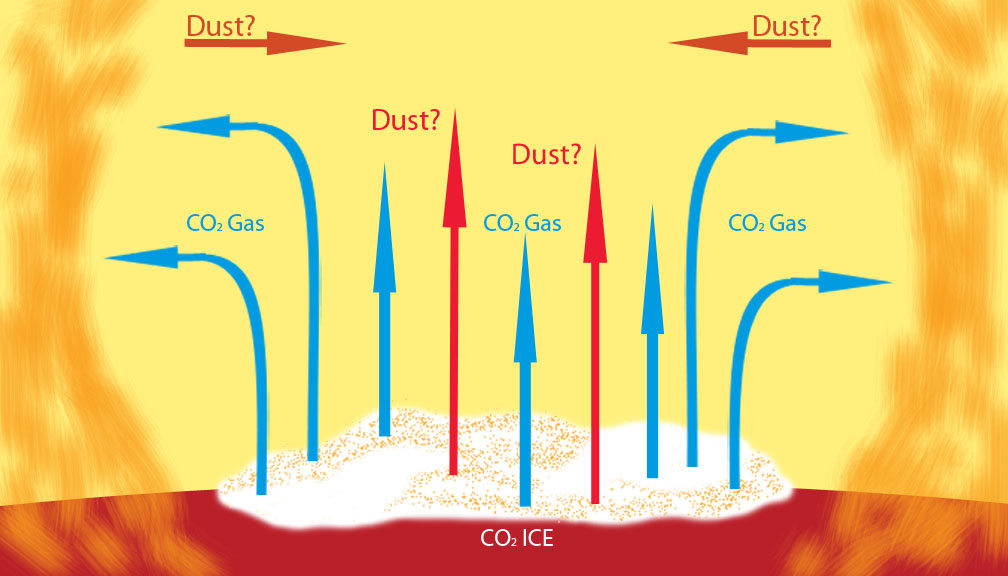 Dust Opacity
When analyzing atmospheric dust opacity we look at the band depth of the 9 µm wavelength

The most commonly used method for collecting opacity data is the Nadir technique 
(looking straight down at the surface as you fly over)

Nadir fails over cold surfaces and thus Smith gets gaps in his results
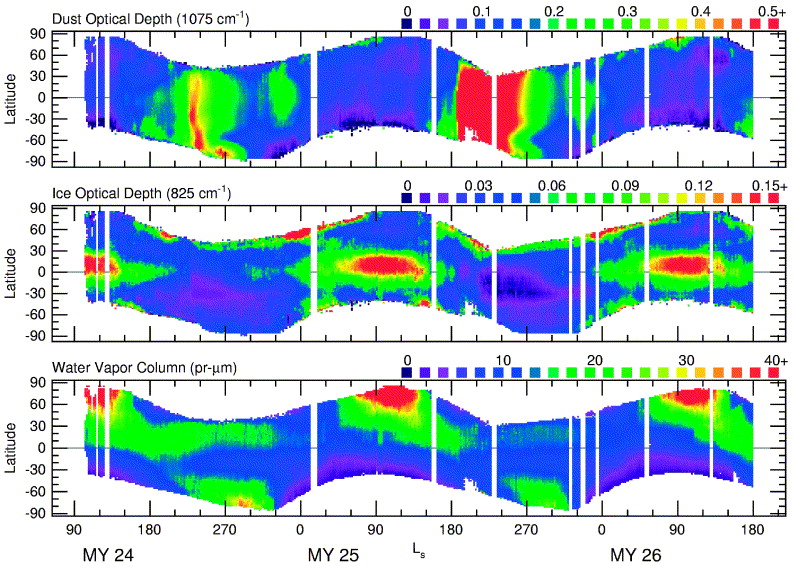 *Smith [2003]
Data
Emission Phase Functions (EPF) 
	Extinction Curve in reverse

EPF sequence allows for separation of surface and atmospheric components

EPFs taken by Mars Global Surveyor (MGS) Thermal Emission Spectrometer (TES)
Data taken during MY 24 and 26
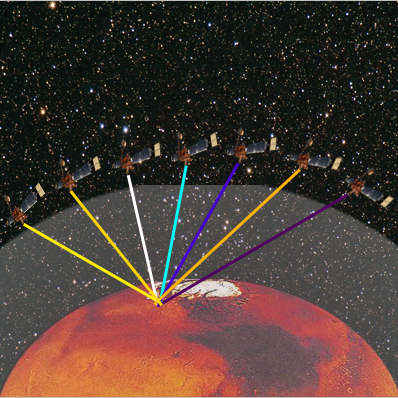 The Procedure
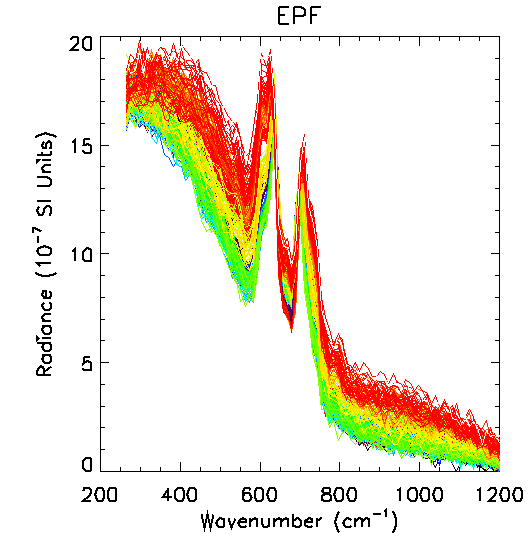 Wavenumber (cm-1)
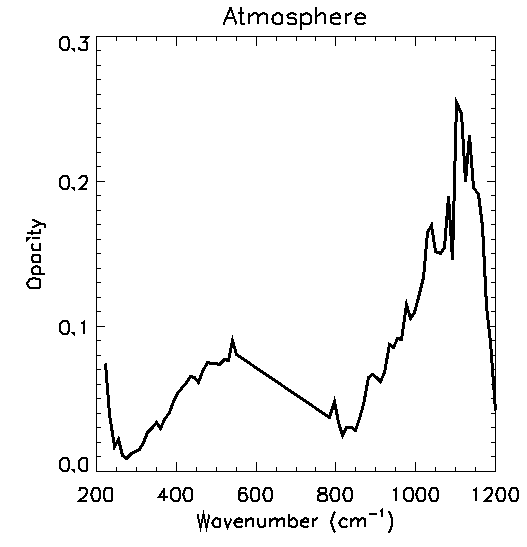 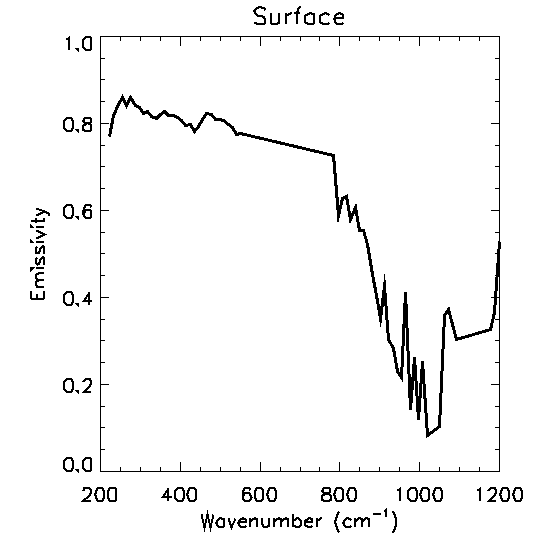 Emissivity
Opacity
Wavenumber (cm-1)
Wavenumber (cm-1)
Atmospheric Analysis
Band Depths of 9 μm and 20 μm features determined

9 µm Band Depth is a proxy for Atmospheric Dust Opacity

Compared our dust opacity distributions to previous results

Dust opacity results above the over pressurized cap
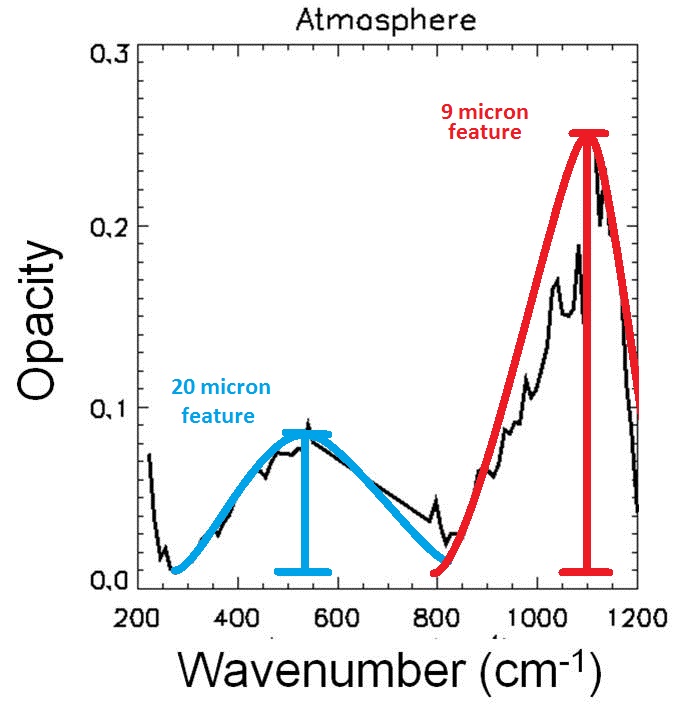 MY 24 EPF Comparison
Both data sets taken during Mars Year 24 with MGS TES


Smith used Nadir imaging technique to acquire his data

We used EPF collection technique to acquire our data


Plotted Opacity
    Low  Medium  High
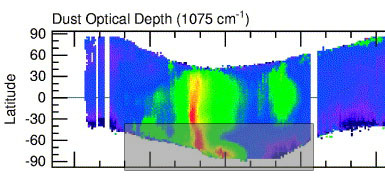 *Smith [2003]
Results of MY 24 EPF Comparisons
Overlapping sections correlate extremely well
Our TES EPF data is consistent with TES Nadir data

EPF data stretches further into colder regions
EPFs can measure opacities in regions where Nadir fails
We see signs of dust penetrating into the polar region
MY 26 EPF Comparisons
Both data sets taken during Mars Year 26


Smith used THEMIS data taken by Mars Odyssey using the Nadir Technique

We used TES data taken by MGS using EPF technique


Plotted Opacity
    Low  Medium  High
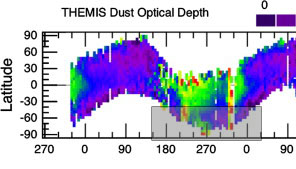 *Smith [2009]
Results of MY 26 EPF Comparisons
Overlapping section correlate extremely well  (YET AGAIN)
Our TES EPF data is consistent with THEMIS Nadir data

EPF data still stretches further into colder regions
EPFs consistently measures opacities in regions where Nadir fails
We see more signs of dust penetration over the cap
Results: Seasonal Dust
Do we see a change in opacity any time during the season? 

		Yes!
In both years studied we see a 
steady rise in dust opacity from 
around 200 < Ls < 250
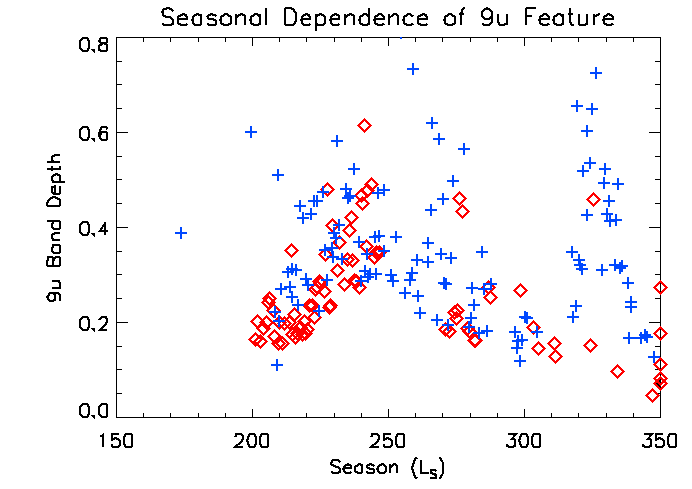 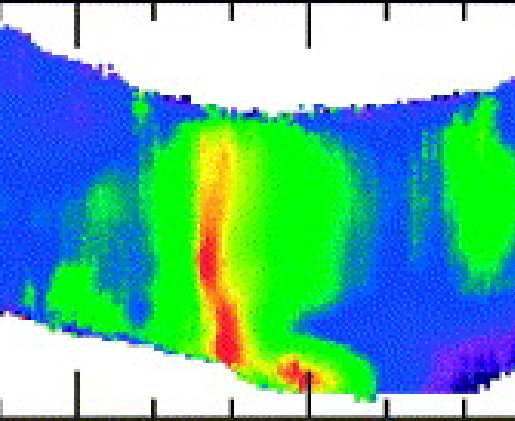 *Smith [2003]
Results: Seasonal Dust
Do we see a change in opacity any time during the season?

		Yes!
In both years studied we see a 
steady rise in dust opacity from 
around 200 < Ls < 250

Evidence of dust storm penetration seen over polar regions
In MY 26 we even see signs of a global dust storm in our data 
Validates the EPF data
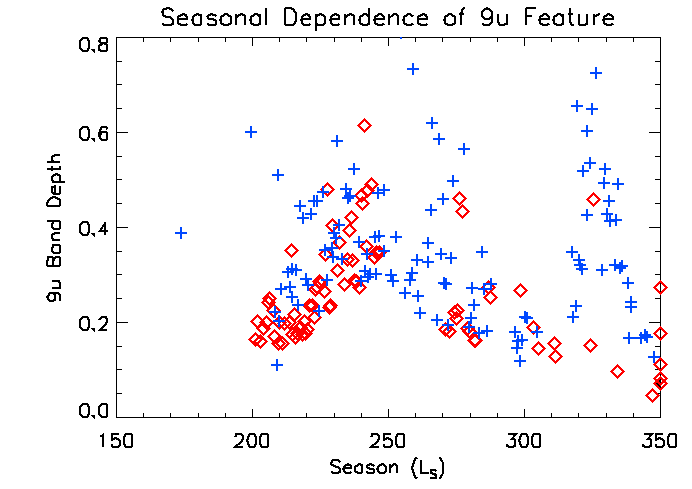 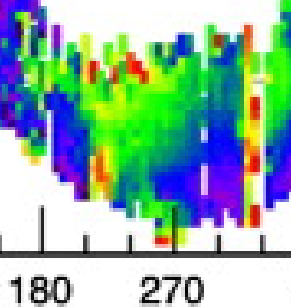 *Smith [2009]
Summary
Are EPFs a reliable and consistent way to measure atmospheric dust opacities over the South Pole?
EPFs are consistent with previous data collection techniques
EPFs work in colder regions where previous techniques fail

What kind of atmospheric dust opacity distribution do we see over the southern cap as it sublimes?
Subliming cap lifts dirt into air increasing atmospheric dust opacity
Global dust storms penetrate pressure zone altering distribution further
Acknowledgements
I’d like to give thanks to all of you for being here and a special thanks to:
Dr. Timothy Titus with the USGS (My mentor)
The Arizona Space Grant Consortium
NAU Space Grant
NASA
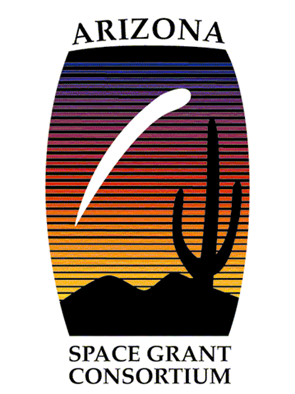 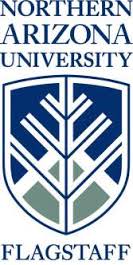 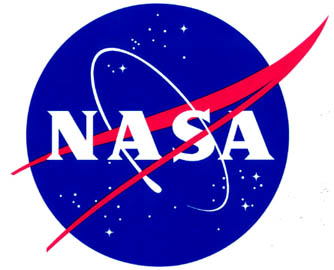 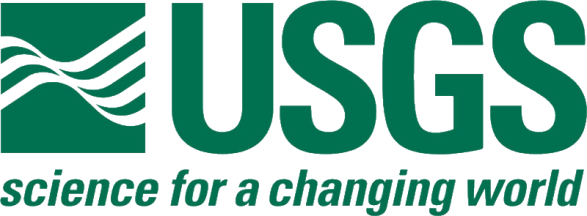 QUESTIONS?
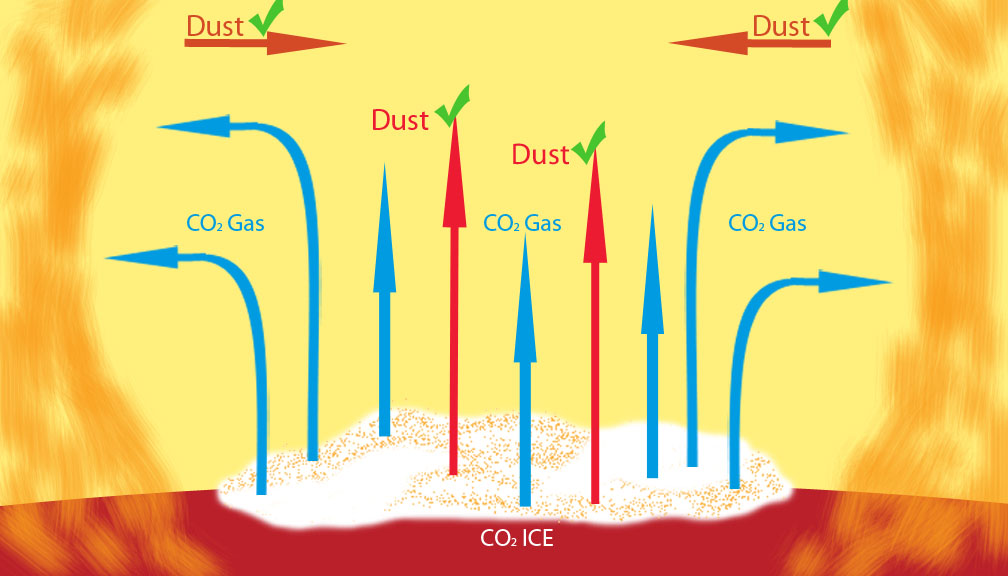